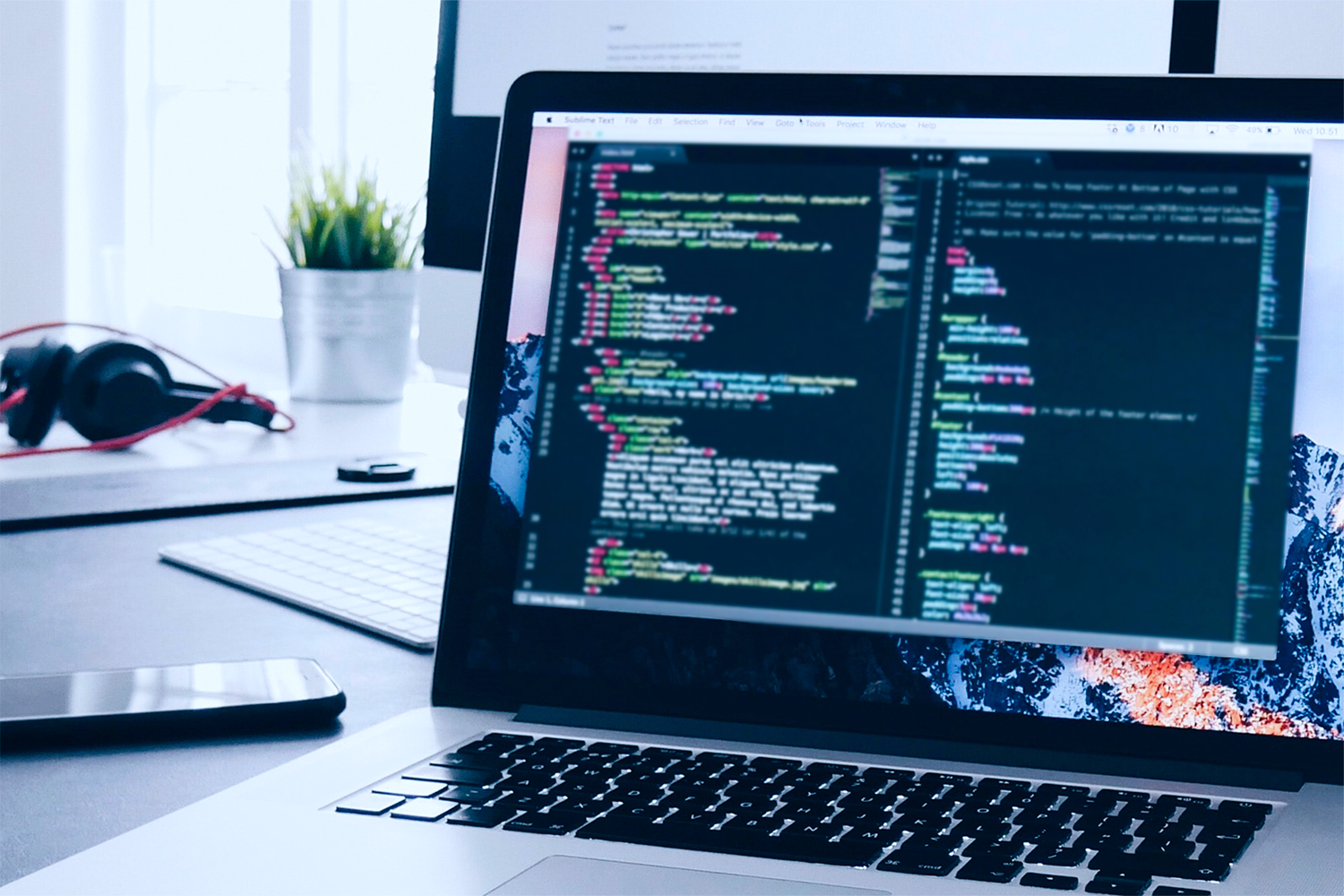 Modular Project Presentation
PROJECT’S NAME
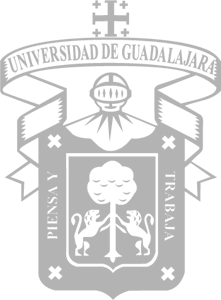 INNI 20XXA